Drama 1 – 8/16
School Rules
Bingo
Audition Info
Rules for Class
Lip Sync Info.
Chapt 1 notes
Character Analysis for Lip Sync
Getting to Know you Bingo
Find students in the class that are the “answers” on the sheet!
Auditions
Monday – August 17 
*One Flew Over the Cucko
30 second monologue (all)
Advice
Fill out your audition packet – list important info that can help (can bring headshot/resume)
Don’t make excuses – be confident
Dress appropriately
Follow directions – 30 sec/1 min, 16 bars
Find a song/monologue that connects to the character you want
One Flew Over the Cuckoo’s Nest
McMurphy, Harding, Billy
Nurse Ratched
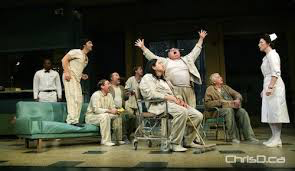 The Importance of Being Earnest
Earnest, Algernon
Cecily, Gwendolyn, Lady Bracknel
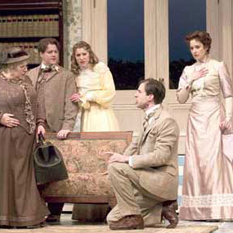 What is the purpose of rules?
Let’s create for this class.
Think about what will be necessary for the class (including using the stage)
Hint: you need your three rules you made up
Lip Sync
Believable – committed to character!
Lip sync – do you know your song?
Gestures/movement – expressive or being made up on the spot
Physicality – varied?
Stage presence – command attention!

keep your rubric (points off if I have to provide one)
Chapter 1
Upcoming Events!!!
Lip Sync – next Friday (8/29) – 
get song approved before performing next class

Wednesday!!! – first quiz (8/27). 

Homework TONIGHT (for Thursday) – read 19-27

Character Analysis due Monday (8/25)
Company Organization (7-18)
Members include – director, actor, technicians
Possibly the playwright
Works as a team for the good of the show!
Job Titles
Director
Combines who, what, where, and when into a package that reflects his/her unit of vision
Creates blocking (movement) on stage
Overall look, casting, helping actors refine character
Assistant Director
Supports director by keeping a blocking plot (diagram with actor’s movement marked).
Helps actors learn lines, running side rehearsals, etc.
“Right hand” to the director!
Remains alert and anticipates needs of others
Job Titles, Cont.
Stage Manager
Chief of all backstage crews
Works with set designer/builders/crew/and props manager
Double checks the props table
Must be assertive/diplomatic
Set Designer
Designs the set
Doesn’t make the decisions – rather looks to director.
Uses size, shape, color and texture to communicate
Job Titles, Cont.
Costume Designer
Designs the costumes for the director
Thinks of the time period and locality of the play
DO NOT consult actors/wardrobe manager may  be needed
Wardrobe Manager
Wardrobe responsible to acquire costumes
Tech week – dress parade (wearing costume to check with lighting and design).
Job Titles, Cont.
Lighting Designer
Designs the lighting plot (color, intensity, position)
Insures that the lights not only illuminate actors, but establishes mood and atmosphere
Master Builder (Carpenter)
Constructs the set
Oversees safety (encourages safety at all times
Job Titles, Cont.
Stagehands
Backstage workers
May do load-ins (construction crew), but also may change scenery (running crew)
Properties Manager
Takes care of props (portable objects)
Larger productions (creates a properties plot)
Responsible for items carried
Sound Engineer
Might be as simple as playing audiotapes to actually creating sound.
Job Titles, Cont.
Make-up Artist
Apply all makeup (except straight make-up and hair on actors)
Clean up dressing rooms after each show
Research the period in which it was set
Hairstylist
Studies the period/may be on standby 

Both research the period in which the play is set
Job Titles, Cont.
Graphic Artist
Ornamentation of set (small décor on stage)
Designs  posters/fliers/t-shirts
House Manager
Aided by ushers/serves refreshments/ticket takers
Oversees everything not onstage
Publicist
Handles advertising
May use gimmicks
Without efforts, production would be for nothing
Job Titles, Cont.
Actor
Represents work of playwright, director, and technicians
Create a prior life (what happened before play) – best way to get to know your character
Know the proper line reading for getting off book
Ensemble playing – working together for the total effect; work as a group for good of a show
Scheduling Your Production
Include deadlines, etc. for your crew
Companies make a name to establish identity
Production Logbooks
Actors use a logbook to analyze and evaluate their experiences (examples on page 22).
Character Analysis – page 24
Questions to develop your character – create based on a character for lip sync – due 8/25
Can send on EDMODO
Name Game
Today’s Agenda
Due: Character analysis
Song Check
Notes (pgs 26 – 27) / what will be on quiz ;)
Activities on stage – 
If time
Practice time for Friday – LIP SYNC DUE!
SONG CHECK
Notes – Chapter 1
Best way to build a production schedule is to: 
Work backward from opening night with 40 hours for rehearsal
When Load-in is Complete
The construction crew becomes stage hands
Greek Theatre
Aristotle said plays must have unity of time, place, and action
Thespis created dialogue and the opportunity for conflict
Deus ex machina is an improbable solution to a play
Analyzing a character
Actor should consider:
Major influences in character’s life
World events taking place at the time of the play’s action
The character’s occupation
If time: Activity
*Name Game

*Clap, Clap, Snap, Snap